БЮДЖЕТ ДЛЯ ГРАЖДАН
Отчет об исполнении бюджета Денисовского сельского поселения Ремонтненского района 
за 9 месяцев 2017 года
1. Налоговые доходы
Налоговые доходы бюджета Денисовского сельского поселения состоят из следующих поступлений:
налог на доходы физических лиц
налоги на совокупный доход (единый сельскохозяйственный налог) 
налоги на имущество (налог на имущество физических лиц, земельный налог)
государственная пошлина за совершение нотариальных действий
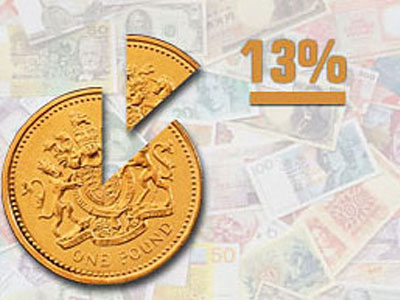 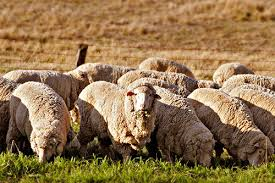 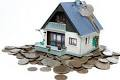 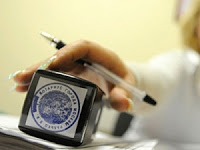 Поступление налоговых доходов
2. Неналоговые доходы
Неналоговые доходы бюджета Денисовского сельского поселения состоят из следующих поступлений:
доходы от использования имущества (арендная плата за муниципальное имущество и  земельные участки) 
доходы от  продажи материальных и нематериальных активов (доходы от продажи земельных участков
доходы от оказания платных услуг и компенсации затрат государства
штрафы, санкции и возмещение ущерба
самообложение
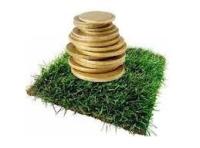 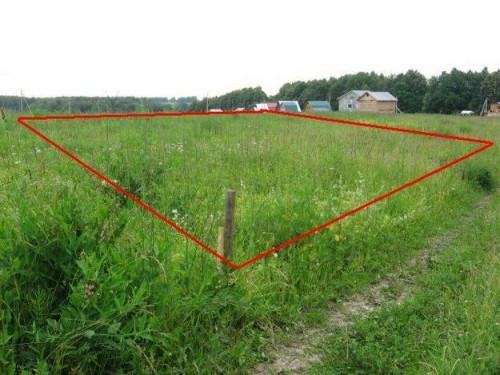 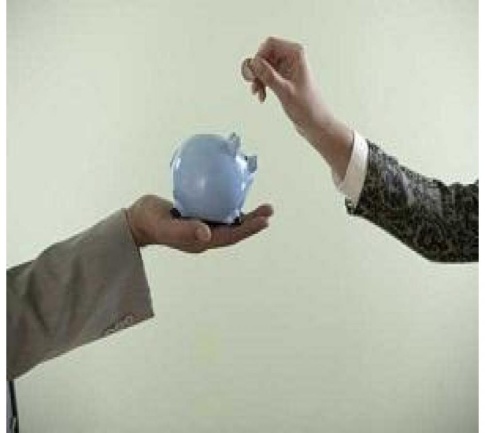 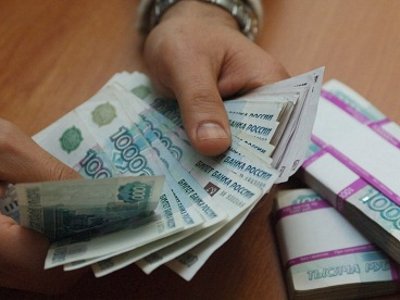 Поступление неналоговых доходов
3. Безвозмездные поступления
Доходы бюджета Денисовского сельского поселения от безвозмездных поступлений состоят из следующих поступлений:
дотации на выравнивание бюджетной обеспеченности
субвенций (на осуществление первичного воинского учета, на определение перечня лиц, уполномоченных составлять протоколы об административных правонарушениях)
иных межбюджетных
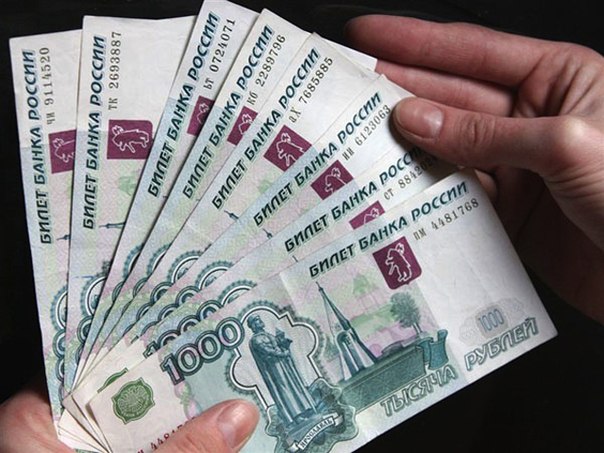 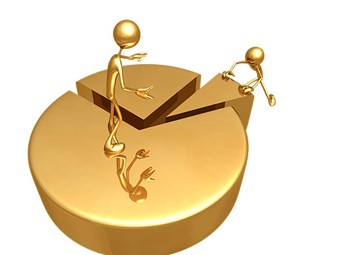 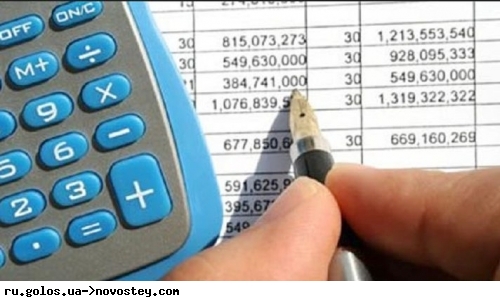 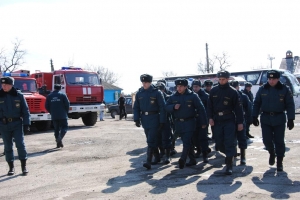 Доходы от безвозмездных  поступлений
Осуществление расходов по разделам и подразделам
Осуществление расходов по разделам и подразделам(продолжение)
Исполнение программной части бюджета поселения
Исполнение программной части бюджета поселения(продолжение)